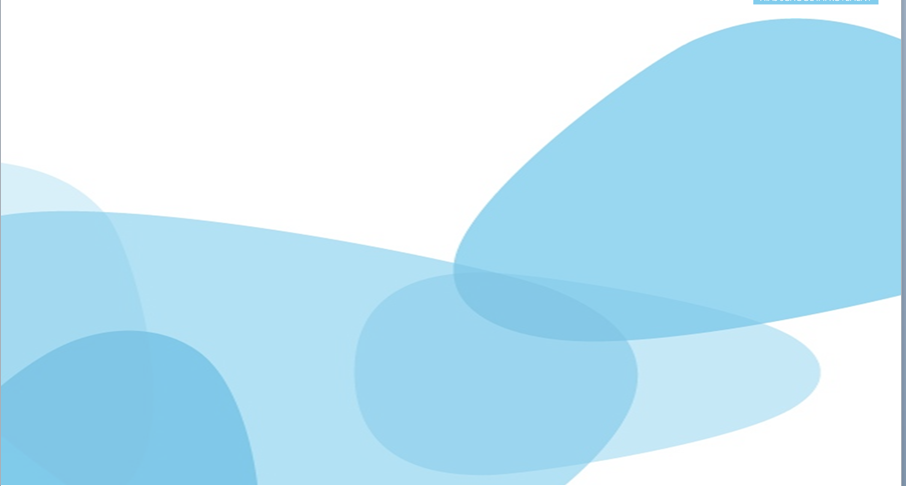 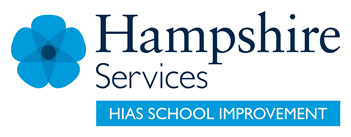 HIAS Blended Learning Resource
Year 2
Addition and subtraction
HIAS maths  Team
Spring 2021
Final version

© Hampshire County Council
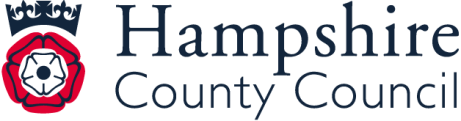 HIAS Blended Learning Resource
These slides are intended to support teachers and pupils with a blended approach to learning, either in-class or online. The tasks are intended to form part of a learning journey and could be the basis of either one lesson or a short sequence of connected lessons. 
The 4-step Polya model for problem solving has been used to provide a structure to support reasoning. Teachers may need to use more or fewer steps to support the range of learners in their class.
Teachers should delete, change and add slides to suit the needs of their pupils. Extra slides with personalised prompts and appropriate examples based on previous teaching may be suitable. When changing the slide-deck, teachers should consider:
Their expectations for the use of representations such as bar models, number lines, arrays and  diagrams.
Which strategies and methods pupils should use and record when solving problems or identifying solutions. This could include a range of informal jottings and diagrams, the use of tables to record solutions systematically and formal or informal calculation methods.
Teachers may also wish to record a ‘voice over’ to talk pupils through the slides.
HIAS Blended Learning Resource
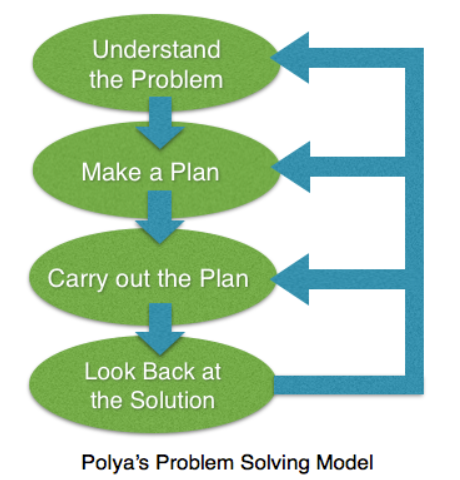 1945 George Polya published  ‘How To Solve It’ 2nd ed., Princeton University Press, 1957, ISBN 0-691-08097-6.
HIAS Blended Learning Resource
Addition
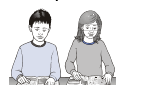 Tara and Ravi spent their Christmas 
money on a scooter and dolls house.
How much did they spend altogether?
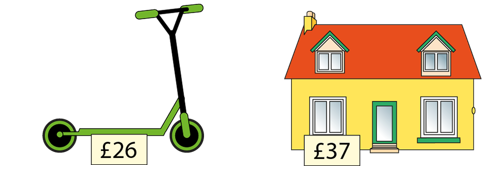 HIAS Blended Learning Resource
Understand the problem
We need to work out how much Tara and Ravi spent altogether. They bought a scooter for £26 and a dolls house for £37, so we need to add together 26 and 37 to find the total.
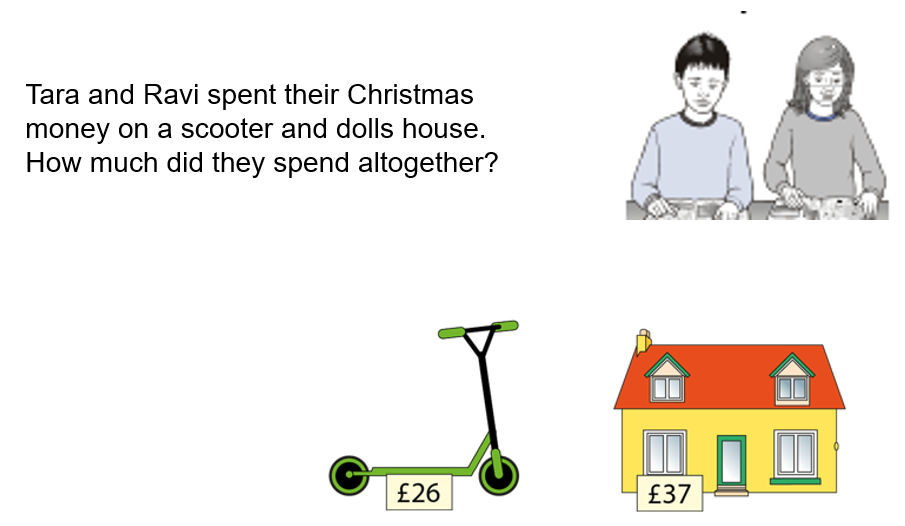 HIAS Blended Learning Resource
Make a Plan
Step 1: We need to find the total of 26 + 37. We will start with one of the numbers and partition the other. First, we’ll add on the multiples of ten 

Step 2: Then, we will add on the ones (using number bonds to bridge through the “tens” numbers). We can do this mentally, using a number line jotting and some known facts.
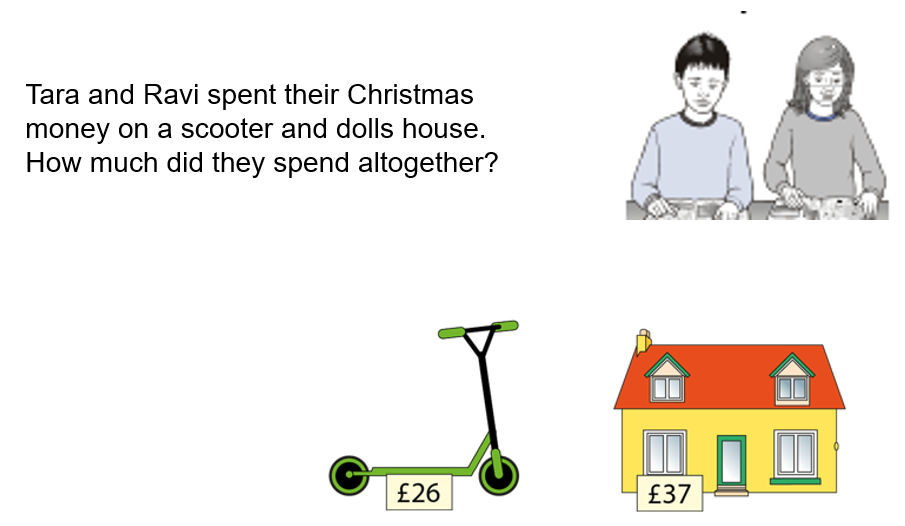 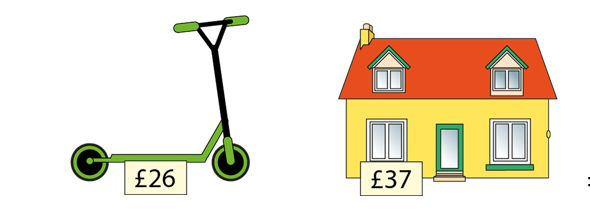 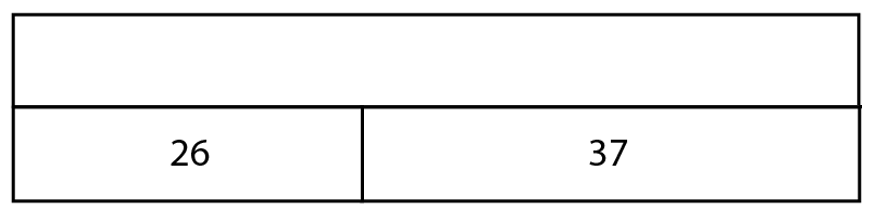 HIAS Blended Learning Resource
Carry out your plan: show your reasoning
Step 1: 26 + 30 = 56 (We could do this in our heads because we can add a multiple of 10 to a 2-digit number)

  
Step 2: 56 + 7 = 63 (We could do this in our heads by bridging through 60 and using number facts. 56 + 4 = 60, then 60 + 3 is 63 (we partitioned the 7 into 4 and 3)  

Step 3: We use our calculation to answer the question – the total is £63
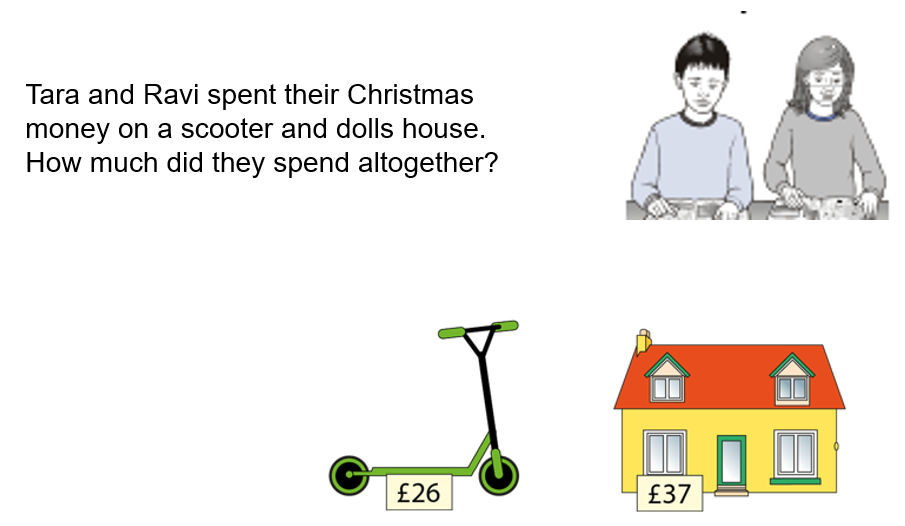 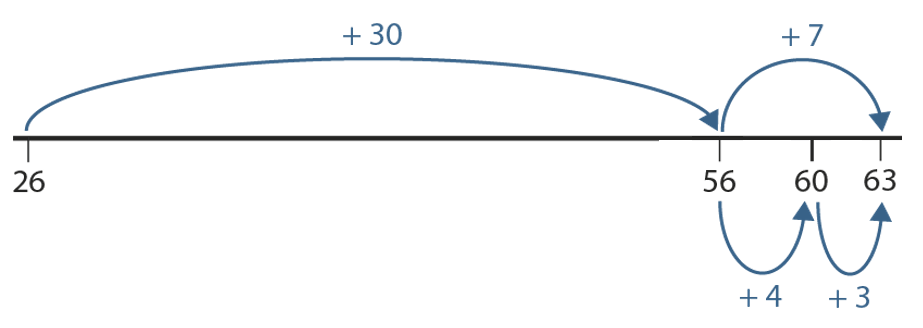 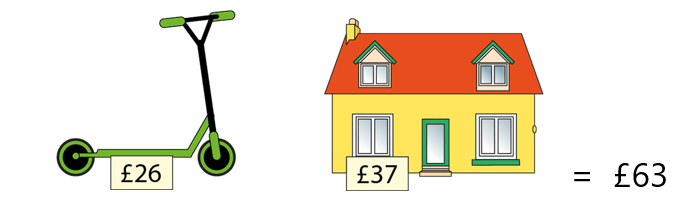 HIAS Blended Learning Resource
Review your solution: does it seem reasonable?Which steps/ parts did you find easy and which harder?
How could you check?

Go through the steps you took  and check for errors
	Remember the question is about accurate addition 	

Try to solve the calculation a different way and see if you get the same answer. You could try using dienes – partition and re-combine.
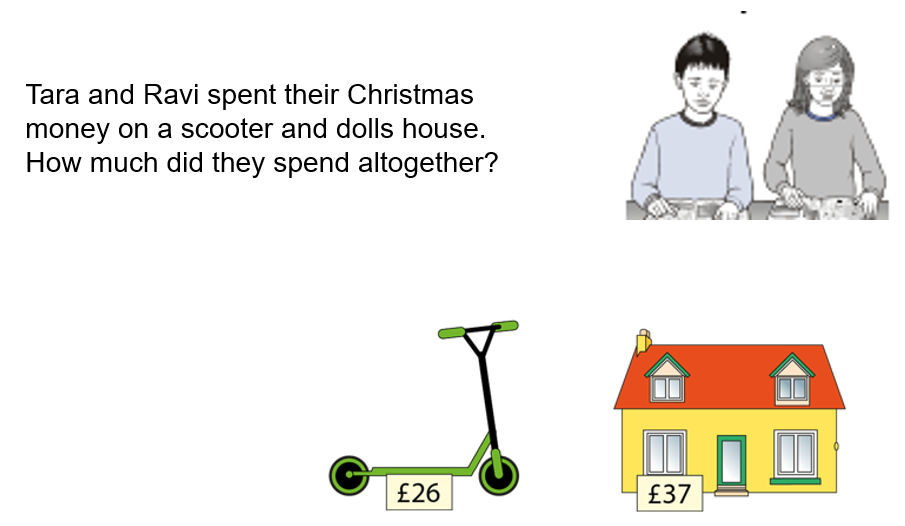 HIAS Blended Learning Resource
Checking with dienes:
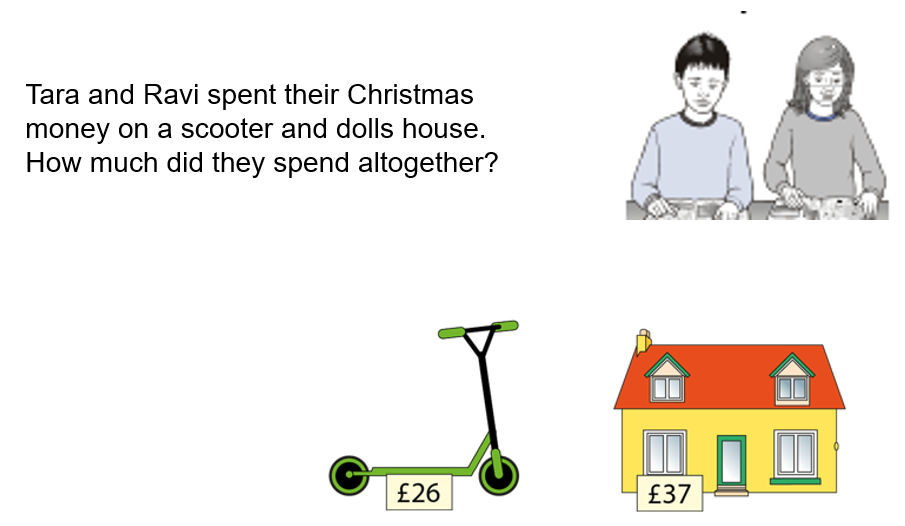 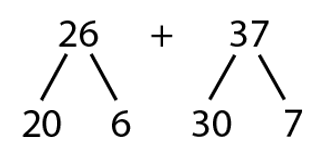 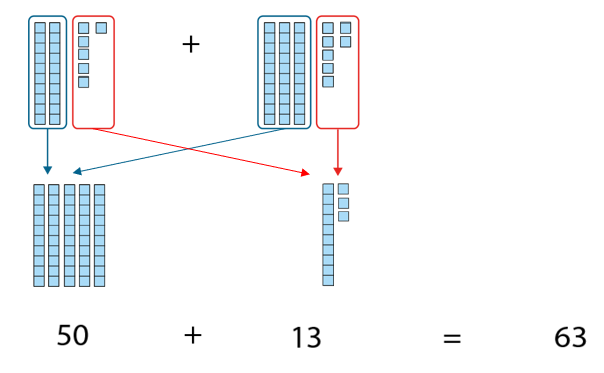 HIAS Blended Learning Resource
Now try this one
Understand the problem

Make a plan

Carry out your plan: show your reasoning 

Review your solution: does it seem reasonable?

Think about your learning: which parts of the problem did you find easy and which parts did you find harder?
Lotte and Pippa had a total of 87 marbles. Pippa had 58 marbles. Can you work out how many Lotte had?
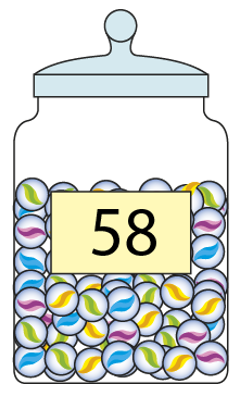 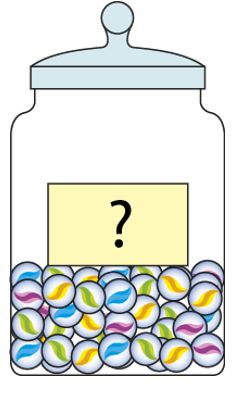 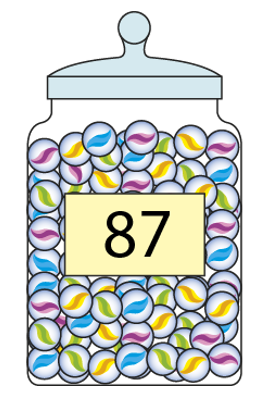 =
+
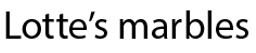 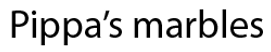 HIAS Blended Learning Resource
HIAS Maths team
The HIAS maths team offer a wide range of high-quality services to support schools in improving outcomes for learners, including courses, bespoke consultancy and in-house training.  

For further details referring to maths, please contact either of the team leads:
	Jacqui Clifft : Jacqui.clifft@hants.gov.uk
	Jo Lees: Jo.Lees@hants.gov.uk

For further details on the full range of services available please contact us using the following details:
 
Tel: 01962 874820 or email: hias.enquiries@hants.gov.uk 






For further details on the full range of services available please contact us using the following details:
 
Tel: 01962 874820 or email: hias.enquiries@hants.gov.uk
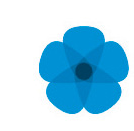 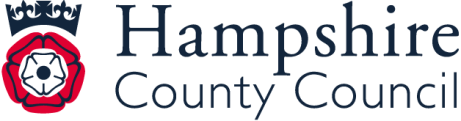